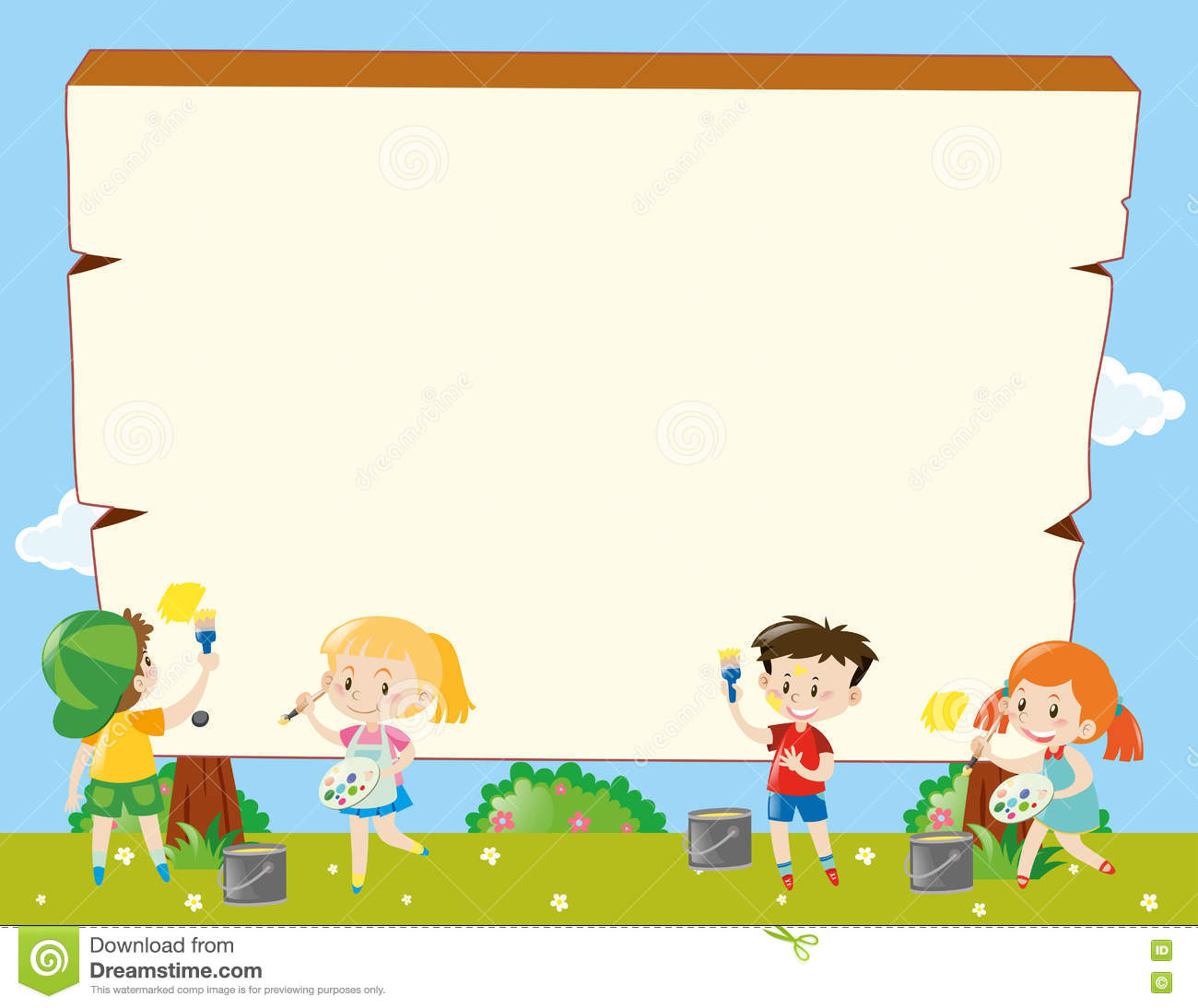 Thứ ba, ngày 24 tháng 12 năm 2024
Tự nhiên và xã hội
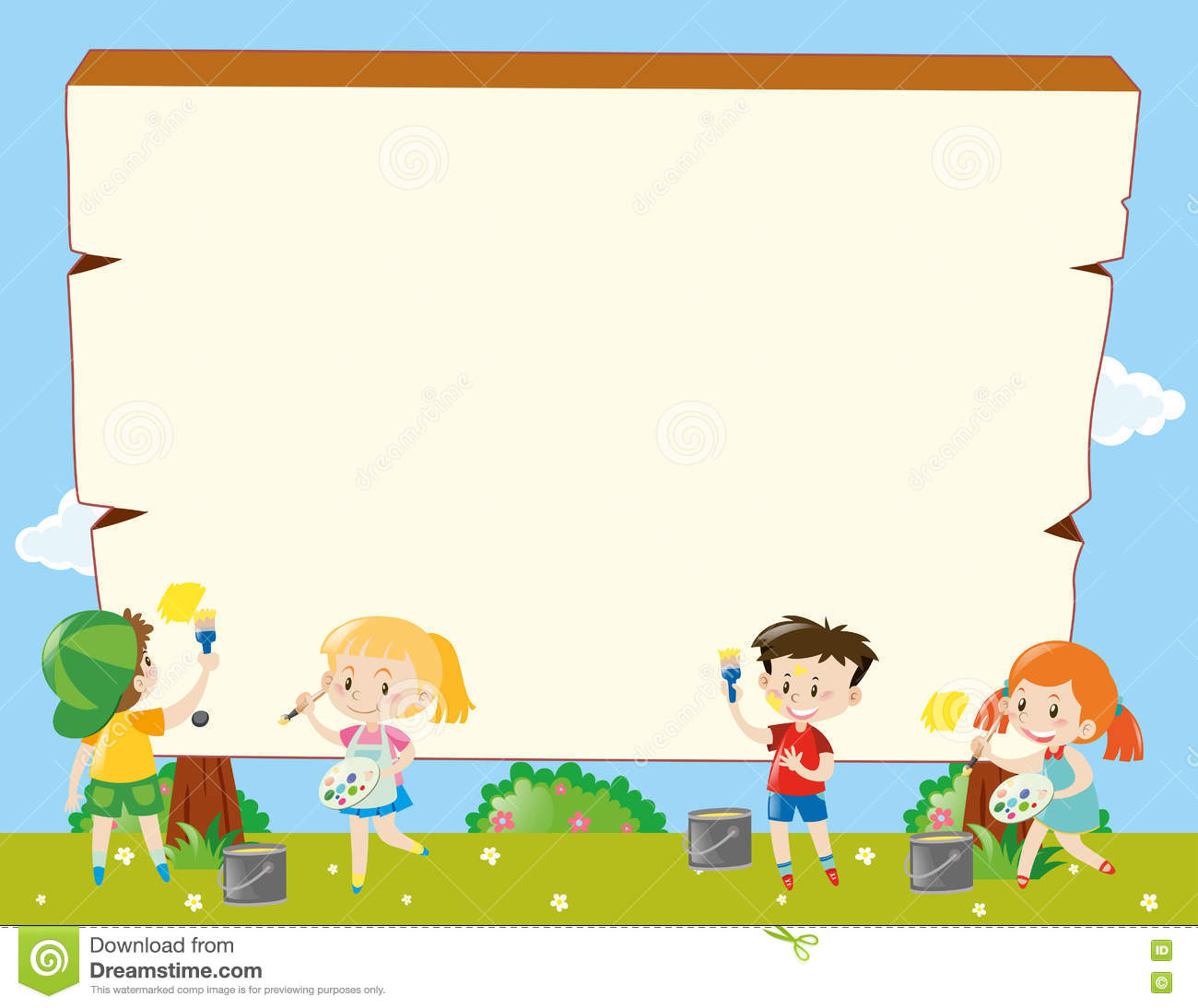 Thứ ba, ngày 24 tháng 12 năm 2024
Tự nhiên và xã hội
LÁ, THÂN, RỄ CỦA THỰC VẬT
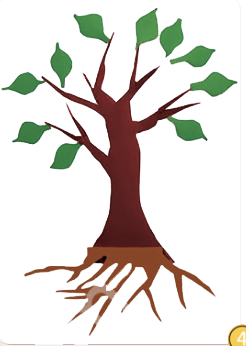 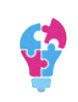 Đề xuất và lựa chọn giải pháp
1. Em hãy vẽ và mô tả các bộ phận của cây (Hình dạng, kích thước, màu sắc,…) rồi đề xuất vật liệu phù hợp để chế tạo.
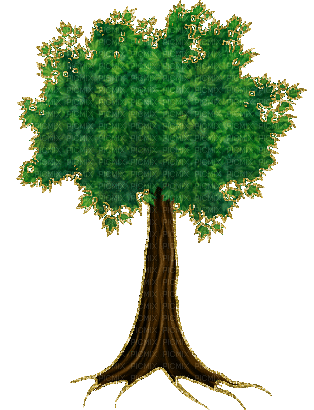 Phiếu bài tập 2
1. Em hãy vẽ và mô tả các bộ phận của cây?





2. Đề xuất vật liệu chế tạo các bộ phận của cây. 
……………………………………………………………………………....................................
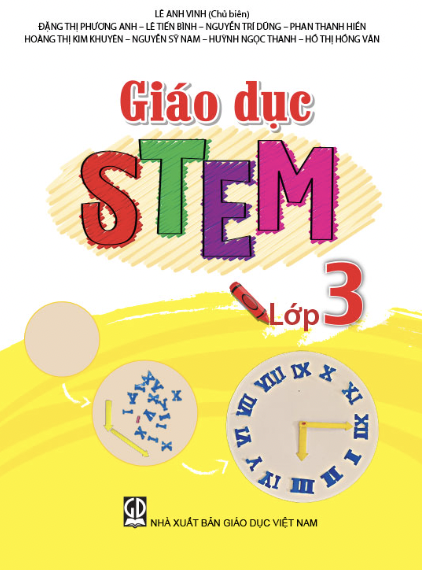 Chuẩn bị
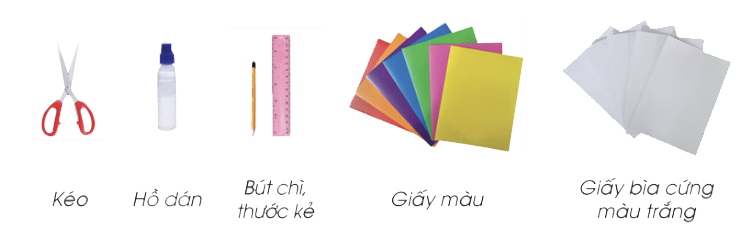 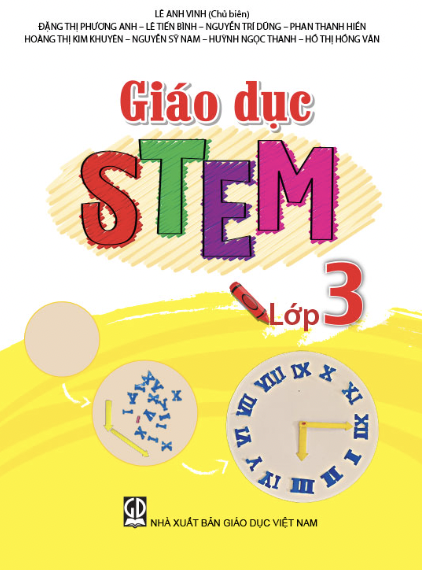 b. Gợi ý sản phẩm
BƯỚC 1
Cắt giấy màu xanh lá cây thành nhiều lá cây có hình dạng tương tự nhau nhưng có kích thước khác nhau.
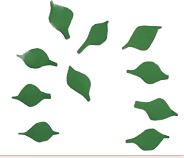 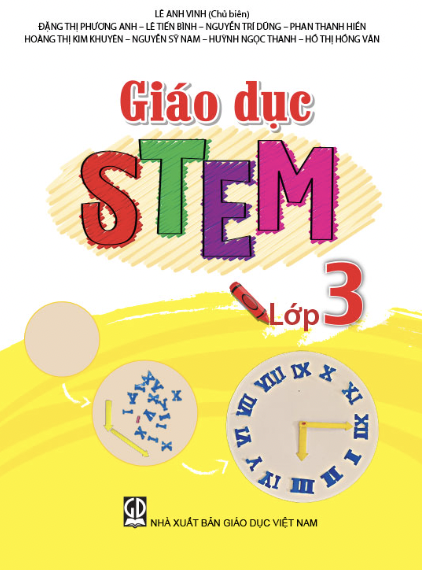 BƯỚC 2
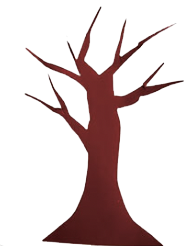 Cắt giấy màu nâu làm thân cây.
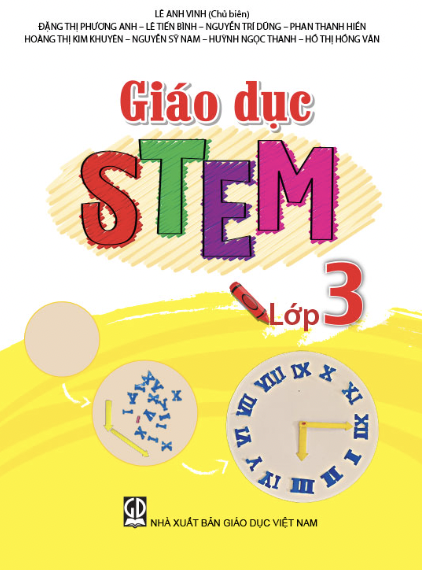 BƯỚC 3
Cắt giấy màu nâu nhạt làm bộ rễ cho cây.
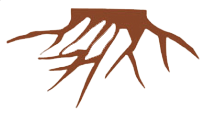 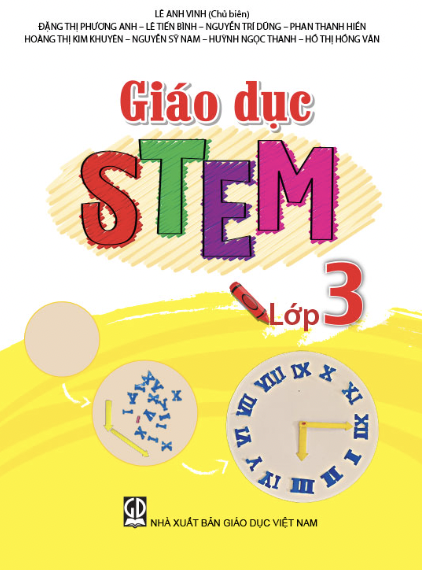 BƯỚC 4: Hoàn thiện sản phẩm
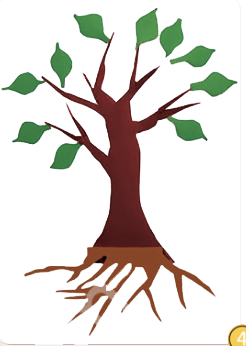 Dán các bộ phận rễ, thân và lá thành một mô hình cây hoàn chỉnh trên nền giấy bìa cứng màu trắng.
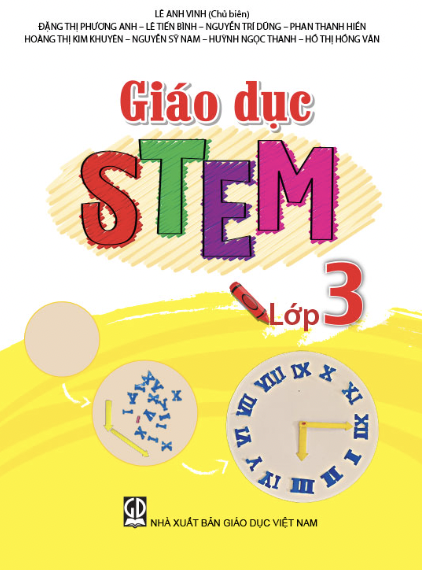 BƯỚC 4: Hoàn thiện sản phẩm
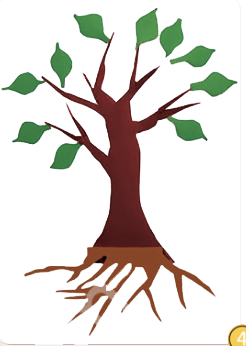 Dán các bộ phận rễ, thân và lá thành một mô hình cây hoàn chỉnh trên nền giấy bìa cứng màu trắng.
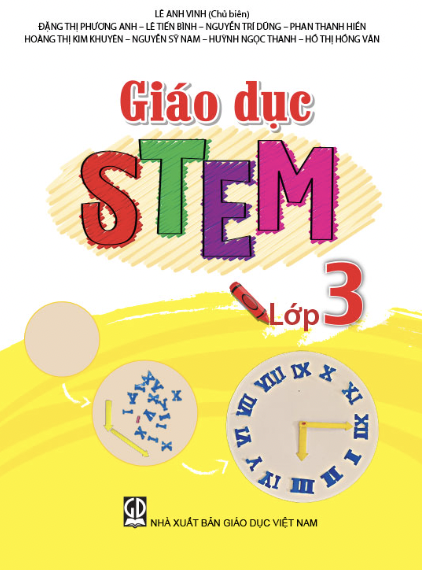 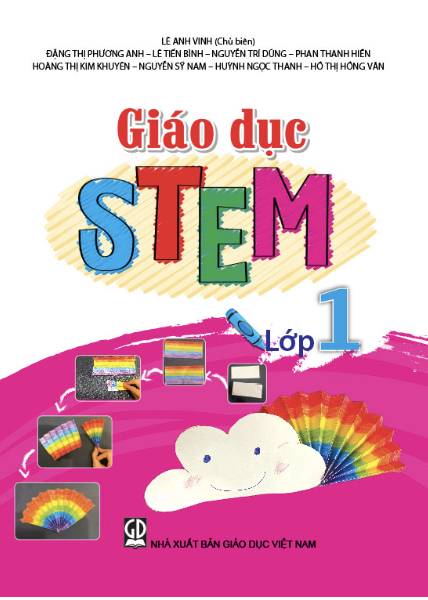 c. Thử nghiệm và điều chỉnh sản phẩm
Em hãy kiểm tra việc dán các bộ phận của cây đã phù hợp chưa.
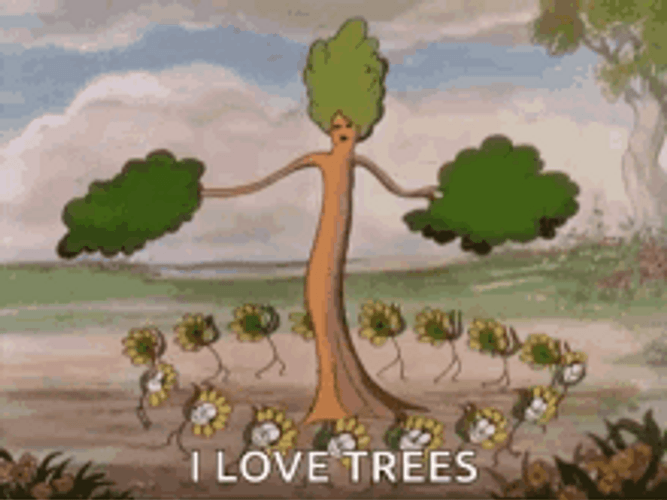 PHIẾU ĐÁNH GIÁ SẢN PHẨM
Đánh dấu X vào ô trống phù hợp với sản phẩm
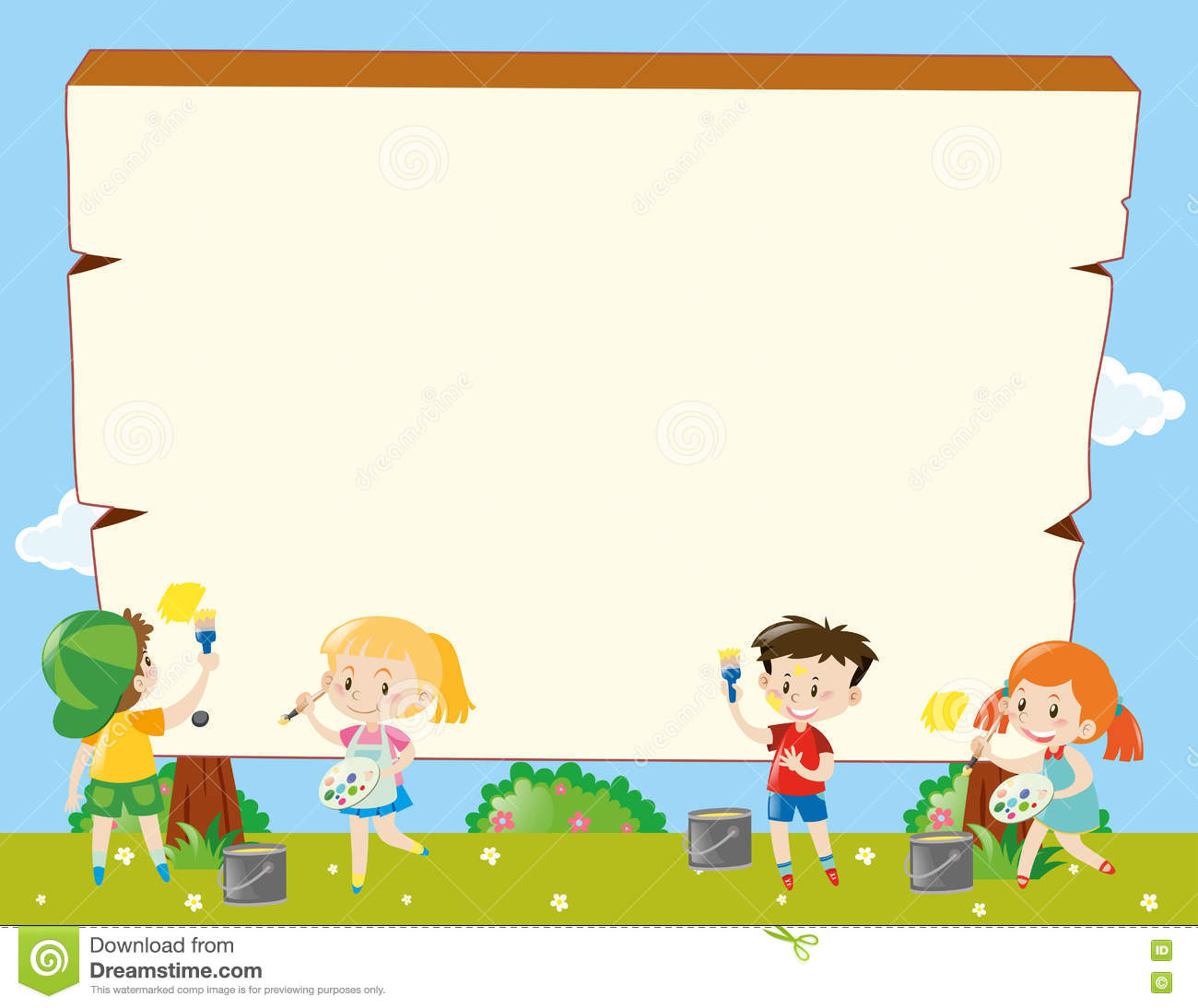 Thứ ba, ngày 24 tháng 12 năm 2024
Tự nhiên và xã hội
LÁ, THÂN, RỄ CỦA THỰC VẬT